人教版九年级物理全册
第十三章  内能  复习课件
知识梳理    基础达标    技能强化
知识梳理
一、分子热运动
1.常见的物质是由极其微小的粒子——分子、原子构成的。
2.分子如此之小，人们通常以10-10 m为单位来量度分子。
3．扩散：不同的物质在互相接触时，彼此进入对方的现象，叫做扩散。
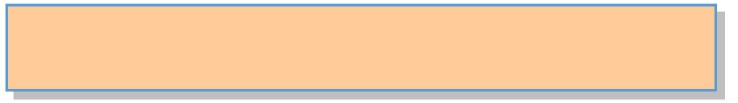 分子的运动跟温度有关，温度越高，分子运动
越剧烈。我们把分子无规则运动叫做分子的热运动。
4.分子之间既有引力又有斥力，引力和斥力同时存在。
知识梳理
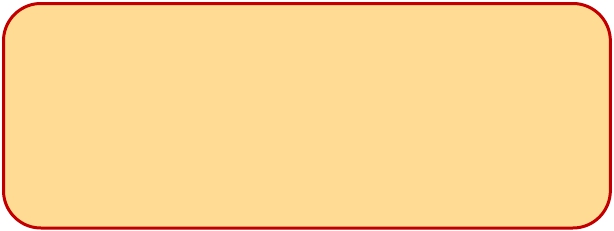 分子间距决定了分子间的作用力，从

而决定了固体、液体和气体的特征。
气体分子之间的距离就很远，彼此之

间几乎没有相互作用力。
5.分子动理论的初步知识：常见的物质是由分子、原子构成的；物质内的分子
在不停地做热运动；分子之间存在引力和
斥力。
巩固提升
1．从图片可以看出，电子显微镜下的金分子之间存在缝隙，那为什么金不容易被压缩
呢？你有什么办法证明分子之间存在缝隙呢？
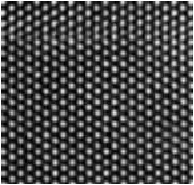 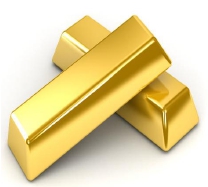 电子显微镜下的金分子
分子间有相互的引力，10ml的水和10ml的酒精
混合，总体积小球20ml，说明分子间有缝隙。
巩固提升
2．小明看到气象播报中提到可吸入颗粒物非常微小，于是他就想到，用可吸入颗粒物进入空气中来说明分子是运动的不是很好吗？他把这个想法告诉给小英，可小英说他的想法是错误的，你认为小明的想法对吗？若是不对，错在哪里？

    不对，因为颗粒物是分子团，不是分子状态。
3．“破镜不能重圆”是因为将玻璃合起来时，镜子断裂处绝大多数分子距离过大，分子间几乎没有相互作用的力。
巩固提升
4．下表归纳了固、液、气三态物质宏观和微
观的特性，请完成这个表格。
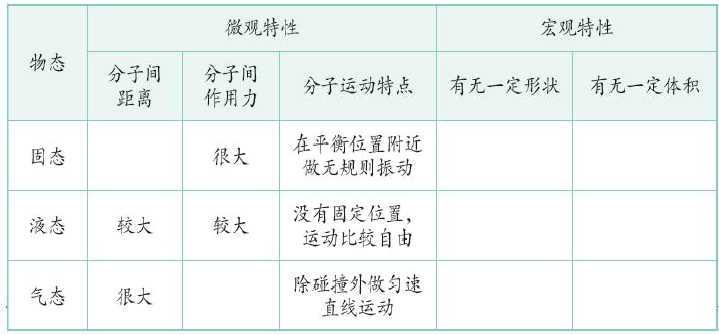 有


没有


没有
有


	有


没有
较小
很小
知识梳理
二、内能
1．物体的内能：构成物体的所有分子，其热运动的动能与分子势能的总和，叫做物体的内能。
2.内能的单位是焦耳（J）
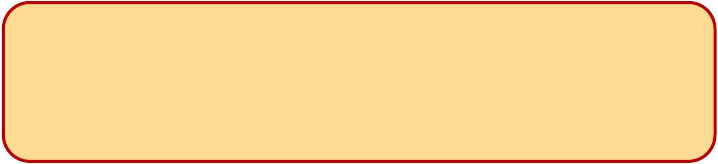 机械能与整个物体的机械运动情况有关，内能
与物体内部分子的热运动和分子间的相互作用情况
有关，所以内能是不同于机械能的另一种形式的能。
3．一个物体温度降低时内能减少，温度升高时内能增大。
4．改变物体内能的方法：做功和热传递。
知识梳理
5.热传递可以改变内能：发生热传递时，高温物体内能减少，低温物体内能增加。
6.在热传递过程中，传递能量的多少叫做热量，热量的单位是焦耳。
热传递的本质：内能从一个物体转移到另一个物体。



   做功改变内能的本质：机械能与内能的相互转化。
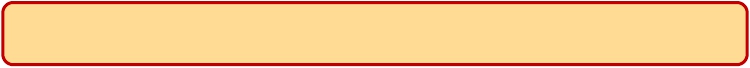 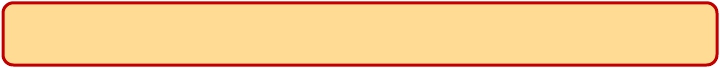 巩固提升
1、物体内所有分子做无规则运动的_____ 和
动能
________
分子势能的总和，叫做物体的内能。任何一
____
个物体都具有内能。同一物体温度越高，内能
_____。
越大
2、当物体或物体的不同部分之间存在
______，就会发生热传递。热传递时，能量
温度差
从_____处转移到_____处，直到温度_____，
高温                   低温                           相同
高温物体内能______，低温物体内能
减小

增大
________ 。.
巩固提升
3、如图装置，酒精灯对试管加热，通过
 ______ 的方式使水的______增加。当水的温度升高到______，试管中的水______产生大量水蒸气，当水蒸气冲开软木塞时，水蒸气膨胀，对______做功，消耗了水蒸气的________，温度降低。___能转化成____能。
热传递
内能
沸点时                           沸腾
木塞
内能                               内
机械
知识梳理
三、比热容
1.比热容：一定质量的某种物质，在温度升高时吸收的热量与它的质量和升高的温度乘积之比，叫做这种物质的比热容。
　　
    2.比热容用符号c 表示，它的单位是焦每千克摄氏度，符号是J/（kg · ℃）。
　　
        3.水的比热容的物理意义：1 kg水温度升高或降低1 ℃吸收或放出的热量是4.2×103J。
       
        4.热量的计算：吸收的热量=比热容×质量×升高的温度
Q吸= cm（t1-t0）
Q放= cm（t0-t1）
典例解析
例：
1kg的水和1kg的砂石，初温相同，各吸收了
4.2×104J热量后， 温度升高了多少？

解：
水升高的温度：
t1=Q/（cm）=4.2×104/（4.2 × 103 ×1）
=10（℃）
砂石升高的温度：
t2=Q/（cm）=4.2×104/（0.92× 103 ×1）
=46（℃）
巩固提升
1.沙漠地区为什么会有早穿皮袄午穿纱的奇特现象？沿海地区可能出现这种现象吗？
[ 答 ]沙漠地区多砂石，砂石比热小，夜间砂石散热，温度降低较多，因而出现早晨气温较低。午间在阳光照射下，砂石吸热后温度升高较快，气温迅速上升，因而出现早、午气温差别较大的奇特现象。沿海地区多水，水的比热较大，夜间海洋与沙漠地区同样散热，海洋的温度降低不多，早晨气温就不太低；同理，白天气温也不会升高得太快，所以沿海地区不会出现早穿棉袄午穿纱的现象。
巩固提升
2.判断下列说法中正确的是 [   ]
D
A．物质吸收的热量越多，它的比热就越大B．物质的温度变化越小，它的比热就越大C．把一个铁块分开，用其中一块测铁的比热，因为质量小了，所以测得的比热值就大了
D．单位质量的某种物质温度升高1℃吸收的热量越少，比热就越小
巩固提升
：
1、关于搓手与哈气取暖背后物理知识有何不同？
搓手是机械能转化为内能，哈气是液化放热。
2、夏天“枪手”气雾杀虫剂喷洒了会后，手会感觉到盛杀虫剂的金属罐变凉了。
气体对外做功，内能减小。
3、请你联系所学的物理知识，至少提出两种化雪的办法，并说明依据。
做功的方法，热传递的方法。
巩固提升
4、下列关于温度、内能、热量的说法中，正确
的是： [　 　 ]
C
A  物体的温度越高，它含有的热量就越多
B  热量总是由内能大的物体传递给内能小的物体
C  一块冰熔化成的水后，内能增加
D  物体的机械能越大，内能也越大
巩固提升
5、小明的爸爸在打桩队工作，爸爸告诉他，铁桩被打入地下时顶端很烫，不能乱碰。铁桩发热时内能________，这是利用________实现的。小明在一试管里装入质量为了100g的干燥沙子进行模拟实验，用软木塞把管口封住，在中间插入温度计，测得此时沙的温度为20℃，然后用手指捏住试管上下晃动。过了一会儿，发现温度计的示数变为23 ℃ [沙子的比热为
0.92×103J/（㎏·℃）] 沙子增加了多少内能？
增加                           做功
276J
巩固提升
D
6、下列说法中正确的是（  ）
A．温度为0℃的物体没有内能
B．温度高的物体内能一定大
C．物体的内能增加，它的温度一定升高
D．物体温度升高，内能一定增大
7、下列过程是热传递改变内能的是（   ）
A．反复折弯的铁丝变热
B.   微波炉将食物烤热
D
C．通电的灯泡温度升高
D.   放在杯中的热水慢慢变凉
巩固提升
8、下列说法中正确的是（  ）
D
A．温度高的物体含有的热量多
B．热量可以自发地从低温物体传给高温物体
C．物体温度不变，内能一定不变
D．热量的单位与内能的单位相同，都是焦耳
9、关于比热容的下列说法中正确的是（  ）
D
A．物质的温度越高，其比热越大
B．物质含有的热量越多，比热容越大
C．物质的质量越大，其比热越大
D．物质的比热与它的质量、温度无关
巩固提升
10、质量相等的甲、乙两种不同的金属，加热到
相同的温度，然后分别投入质量相等、温度相同
的冷水中，结果投入乙金属的杯内水温高，这是
因为（  ）
B
A．甲金属的比热大
B. 乙金属的比热大
C．甲、乙的比热相等   D. 两金属的比热无法判断
11、一铁块的温度降低了，说明它的（   ）
D
A．热量减少了
C．机械能减少了
B. 比热变小了
D. 内能减少了
巩固提升
12、下列现象与对应的能的转化正确的是（         ）
A．火车过后，铁轨发热是机械能转化为内能
B．太阳灶使物体发热是光能转化为内能
C．电熨斗通电发热是电能转化为内能
D．生石灰加水发热是化学能转化为内能
ABCD
13、一滴水从200m高空匀速落到地面，若它所
做的功的50％转化为水的内能，这滴水的温度
升高多少度？（g =10N/kg）
0.24℃